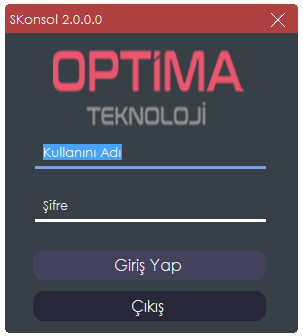 Optima SKONSOL
Satış konsol uygulaması
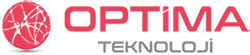 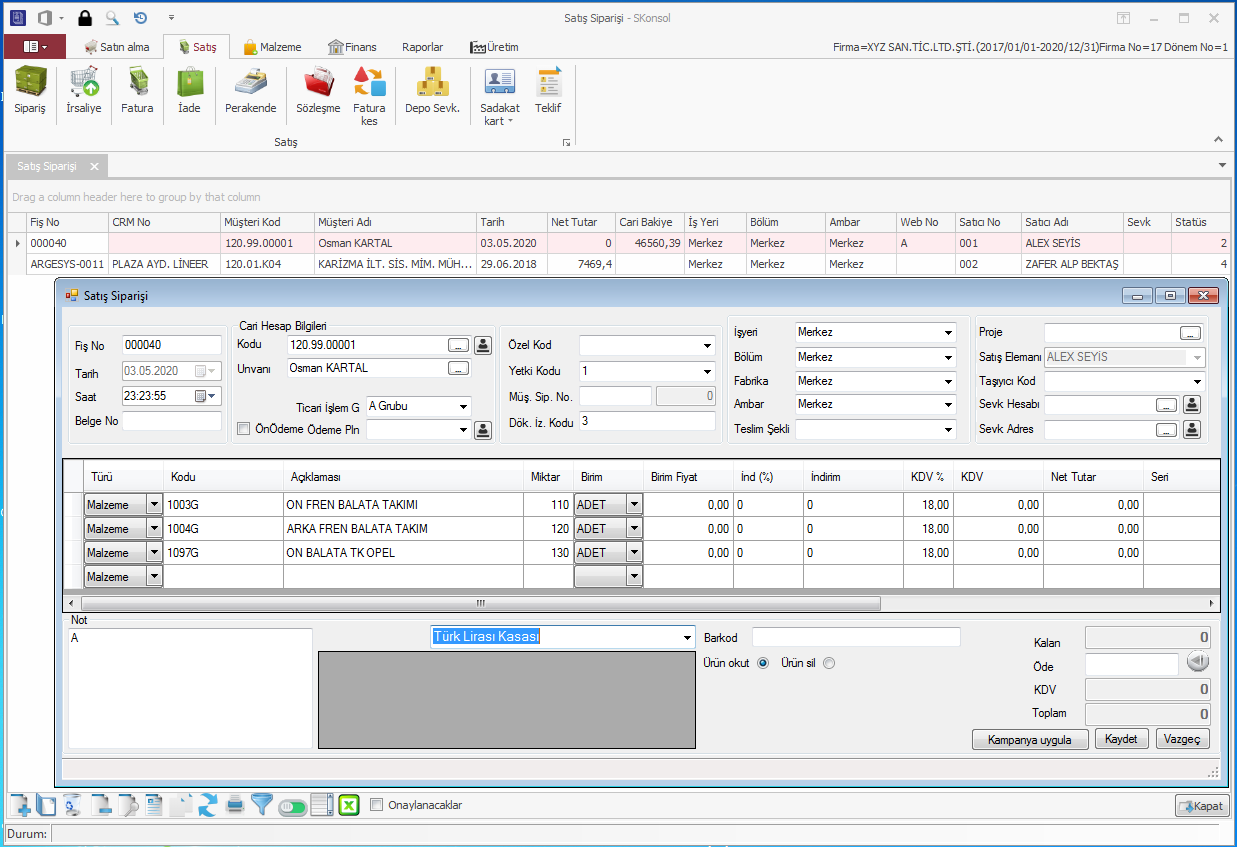 Satınalma ve Satış Sipariş
Cari kart ekleme/değiştirme
Aynı ekranda Nakit/KK tahsilatı
Malzeme / Hizmet seçimi
Tanımlı kampanyaları uygulama
Sevk Hesabı/Sevk adresi tanımlama seçebilme
Barkod ile ürün ekleme/çıkarma
Ödeme Planı seçimi, farklı tarih ataması
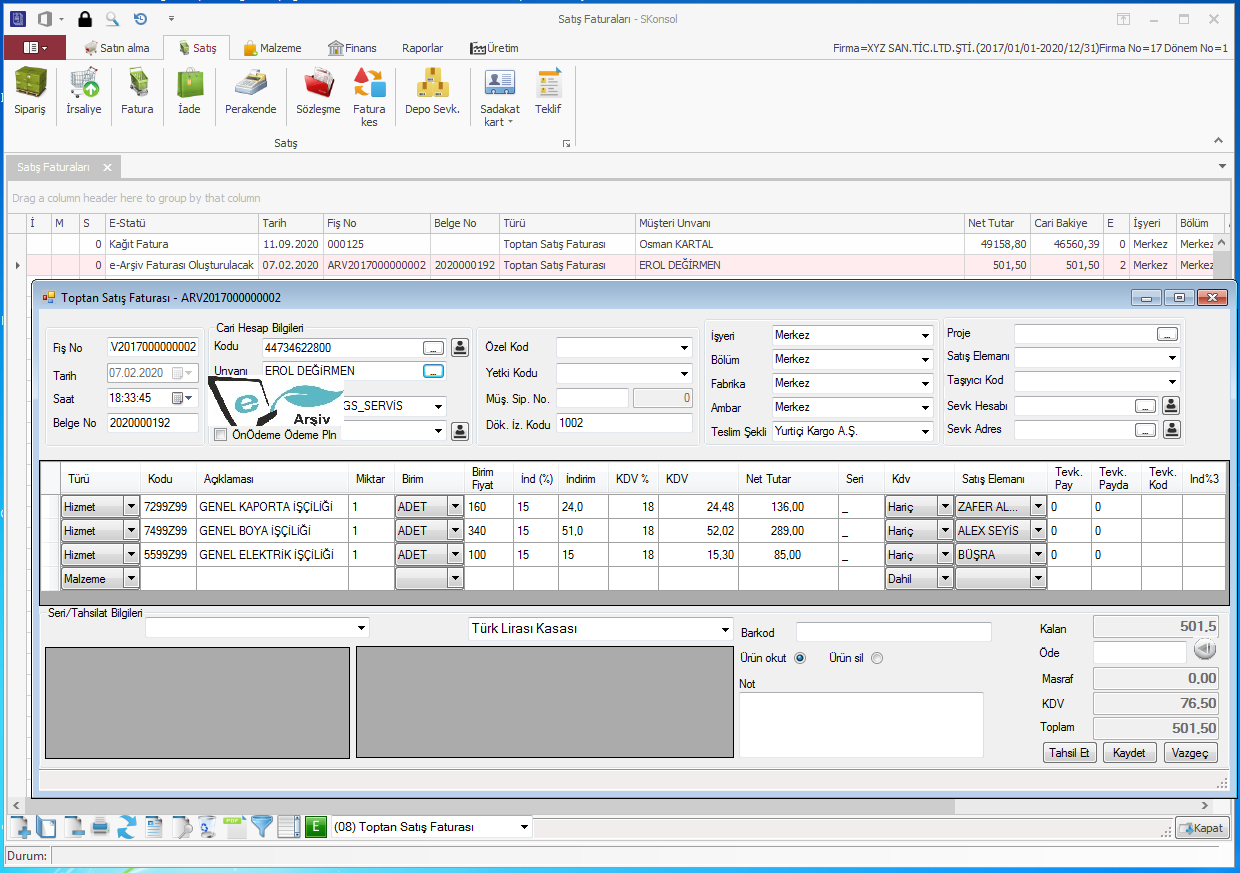 Satınalma, Satış ve İade Faturası
Müşterinin Efatura olduğunu otomatik tanıma
Earşiv connect ihtiyacı olmadan özel entegratöre teslim etme, pdf çıktısı verme
Serili ürün desteği
Aynı ekranda Nakit/KK tahsilatı
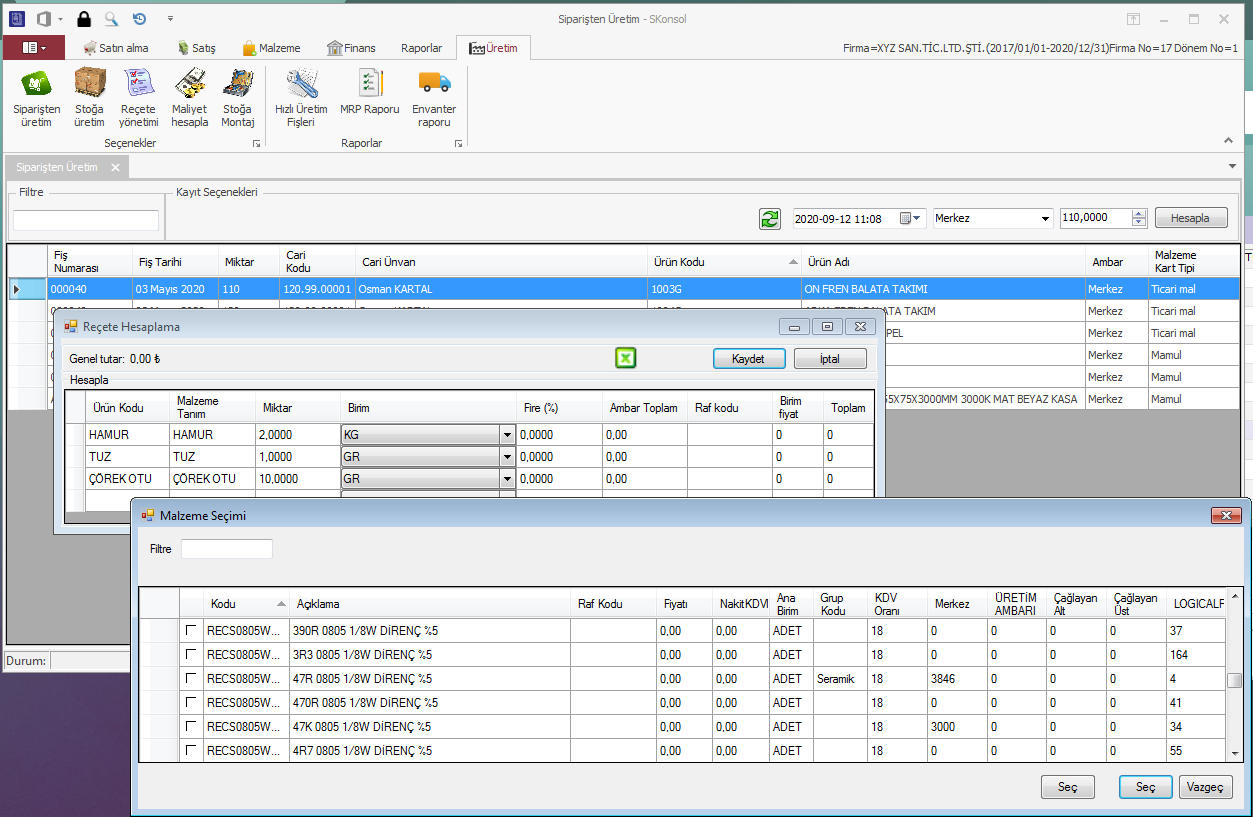 Hızlı Üretim
Açık siparişler için üretim oluşturma
Stok için üretim oluşturma
Stoğa Montaj ile iki üretim parçası ve sarf malzeme seçimi
Üretirken malzeme ekleme çıkarma
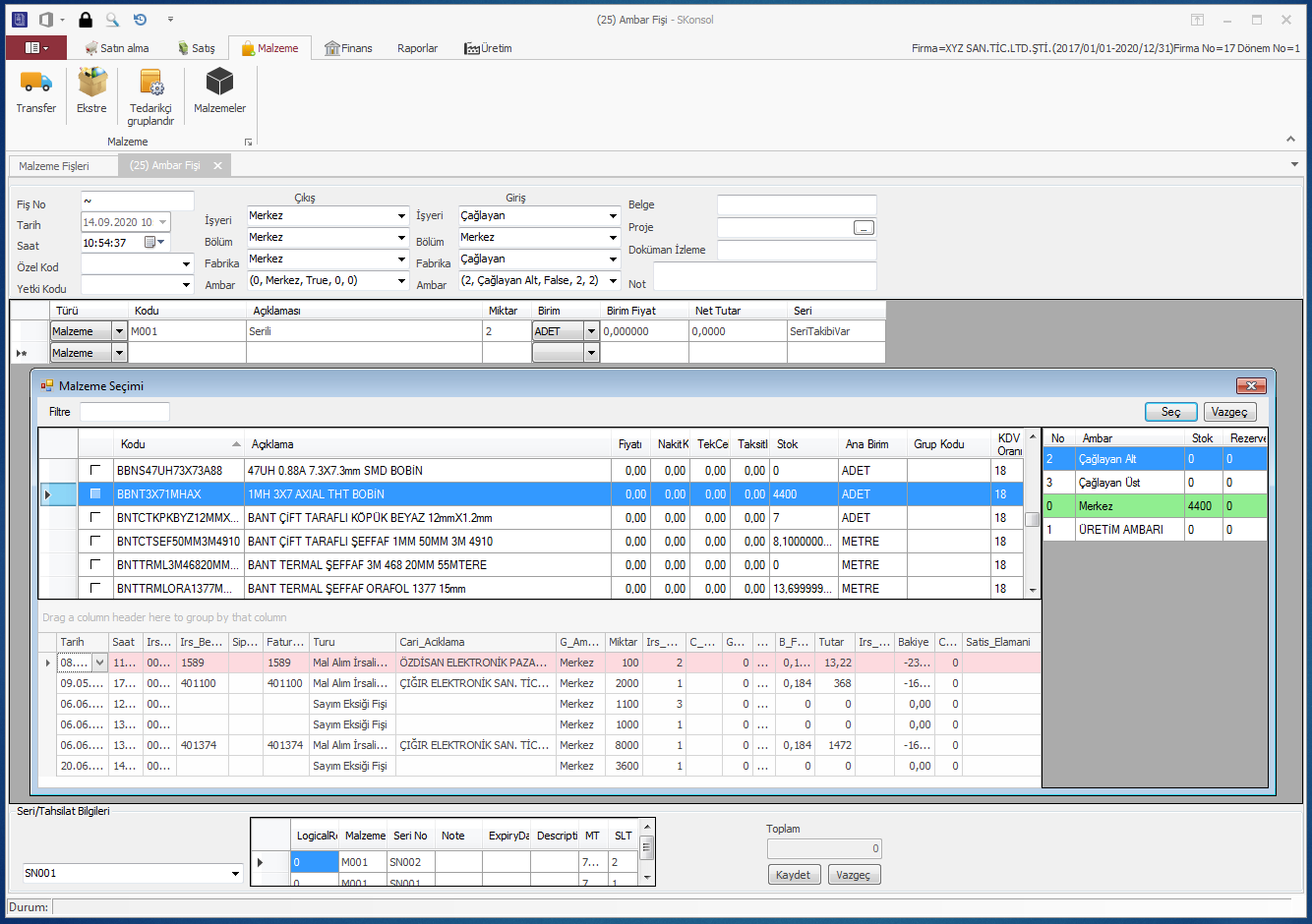 Ambar Transfer Fişi
Serili ürün transferi
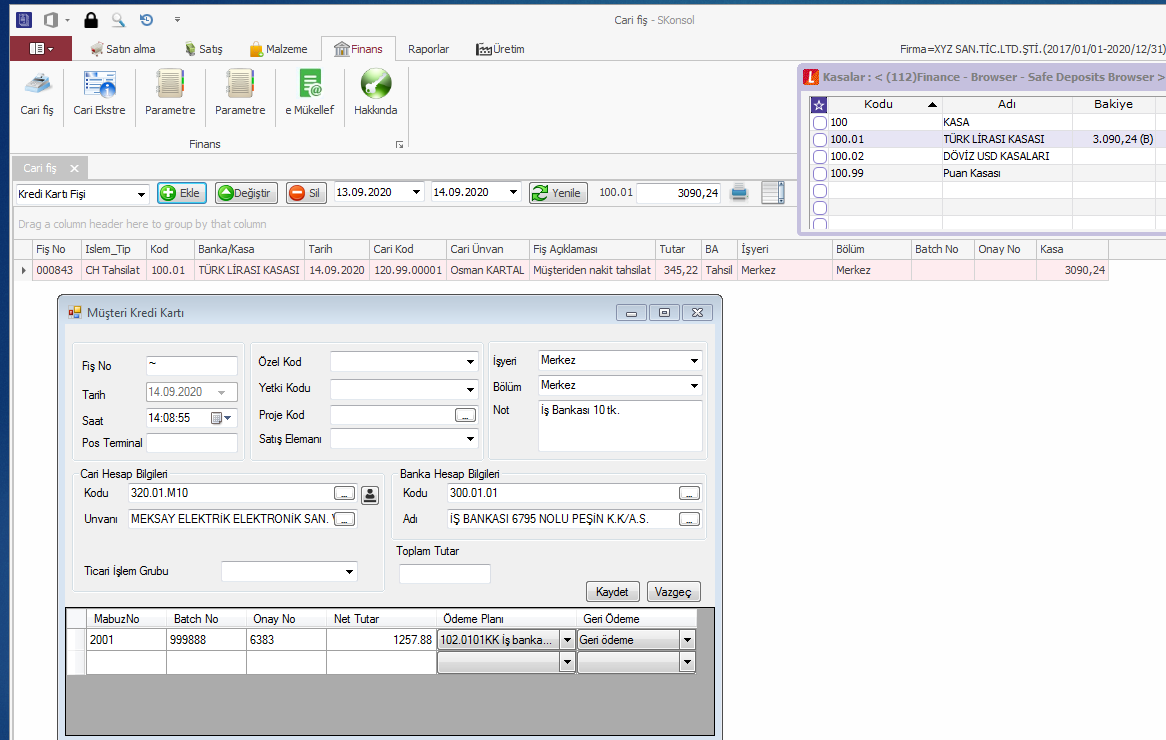 Cari Tahsilat/Ödeme
Kredi Kartı
Kasa Cari Tahsilat
Kasa Cari Ödeme
Kasa Bakiye Takibi
Dekont Çıktısı
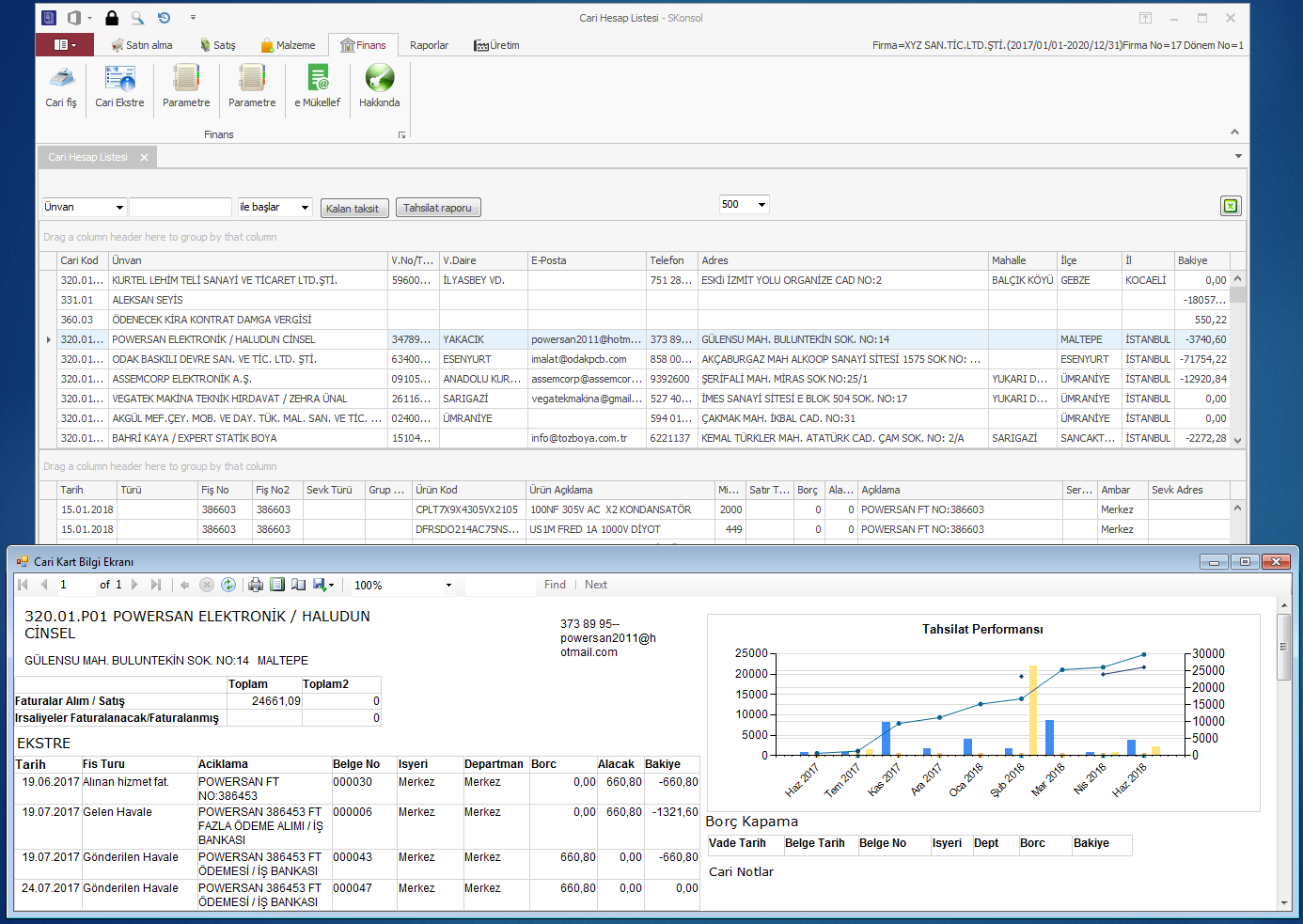 Cari Kart Hareketleri
Satır bazlı içerik gösterimi
Tahsilat performansı
Excel çıktısı alabilme
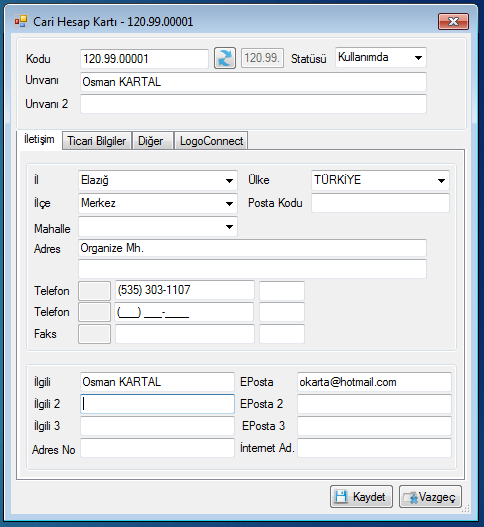 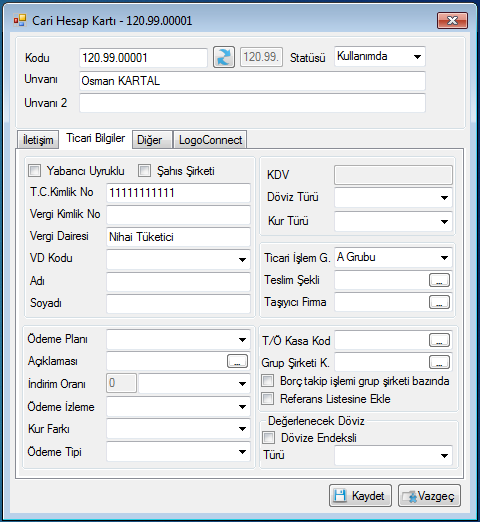 Cari Hesap Ekleme Değiştirme
Cari hesap açılması ve değiştirme
Sıradaki numara verilmesi
Borç Takip kapama ve görüntüleme
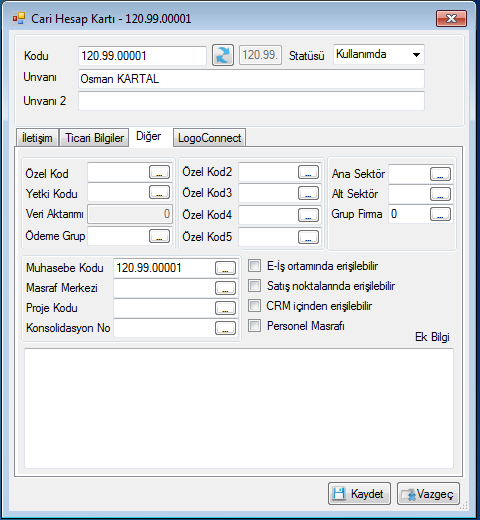 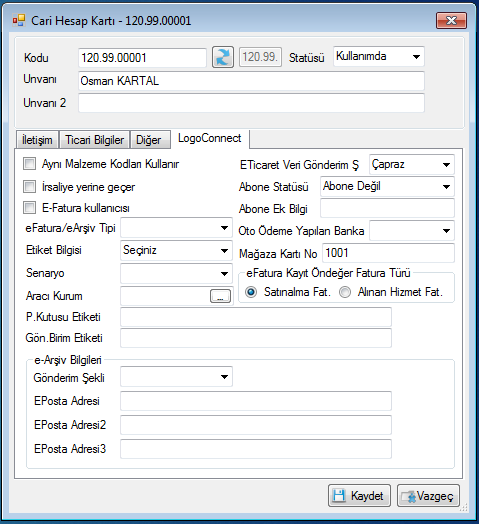 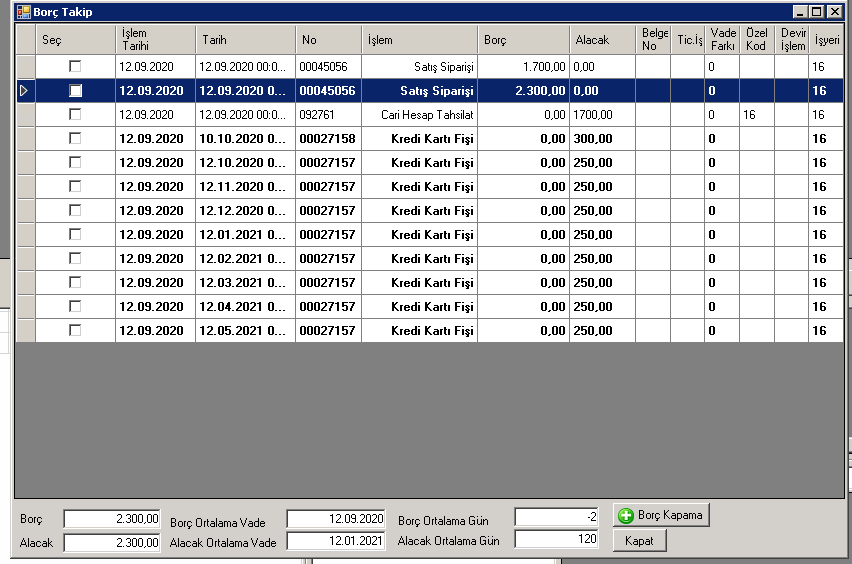 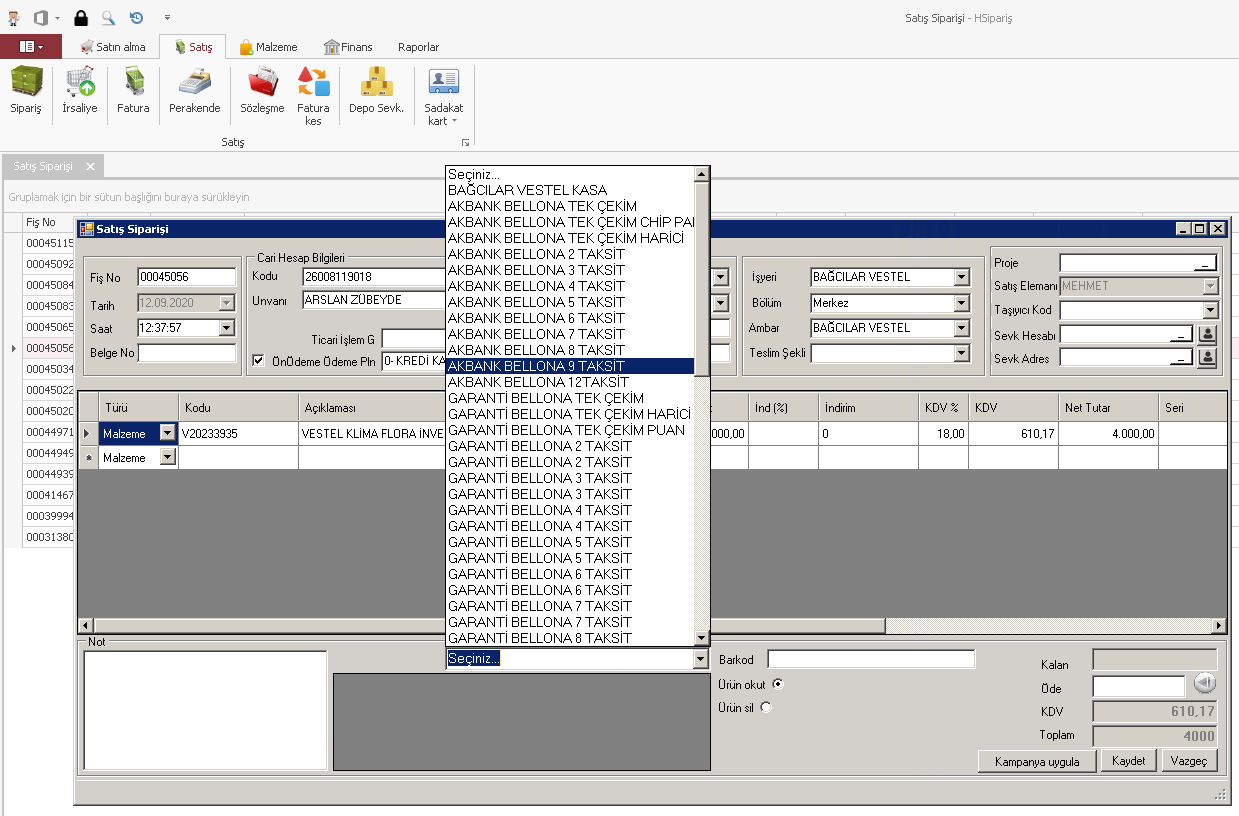 Sipariş/Fatura içerisinde çoklu tahsilat (Kredi kartı /Nakit)
Kısayol Aramaları
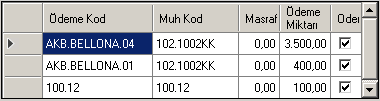 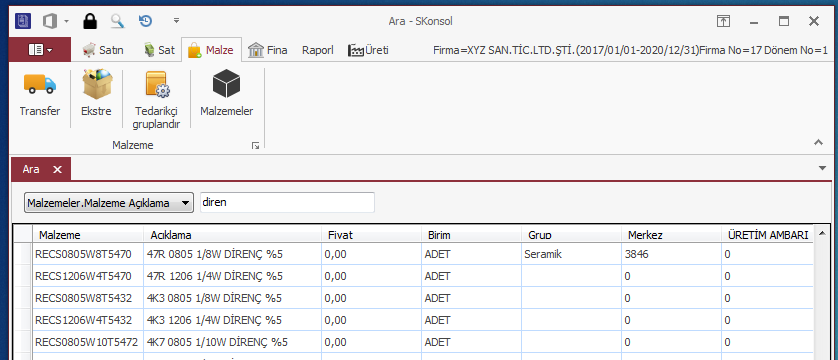 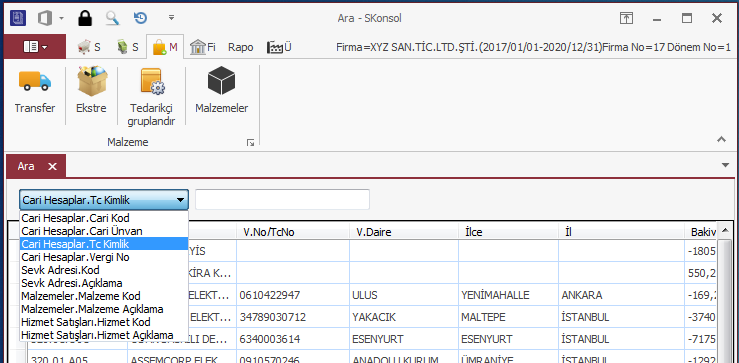